September 21, 2024
The Synod of the Covenant
Higher Education Scholarshipsfor Christian Leaders
46 Applications
8 Presbyteries
22 Congregations

Awardees announced by October 15, 2024
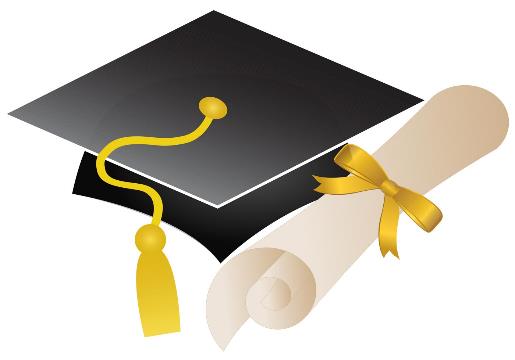 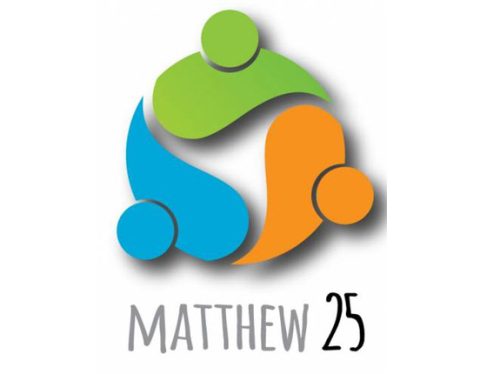 Grants Program
Matthew 25 Grants
Applications Due 9/30/24
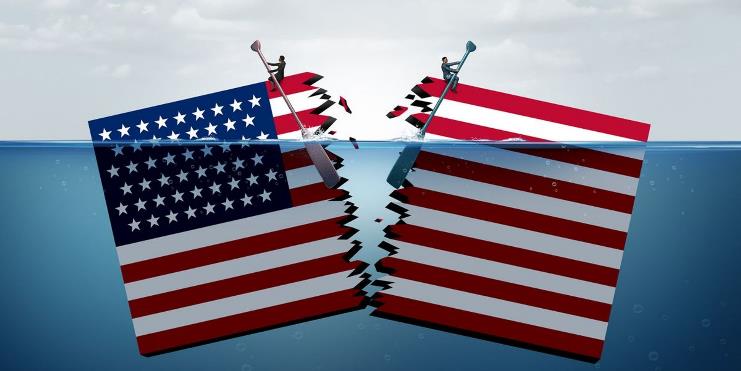 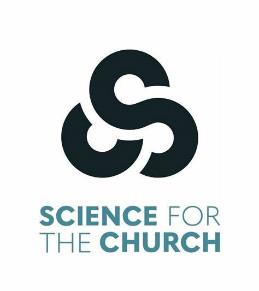 The Psychology of Polarization Tuesdays 10/8 and 10/2210:00 – 11:30 am on Zoom
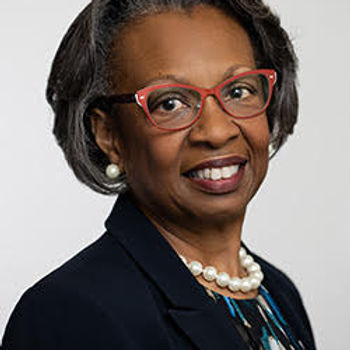 October 2

Catherine Williams
Lancaster Seminary
Lyrical Theology
and Hymns as Midrashim
First Wednesday of Each Month 10 – 11:30
Upcoming Preaching Workshops
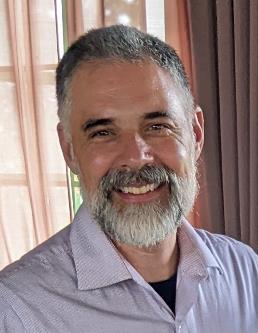 Commissioned Ruling Elder/
Commissioned Pastor Coordinator 

Tim Pollock
tim@synodofthecovenant.org
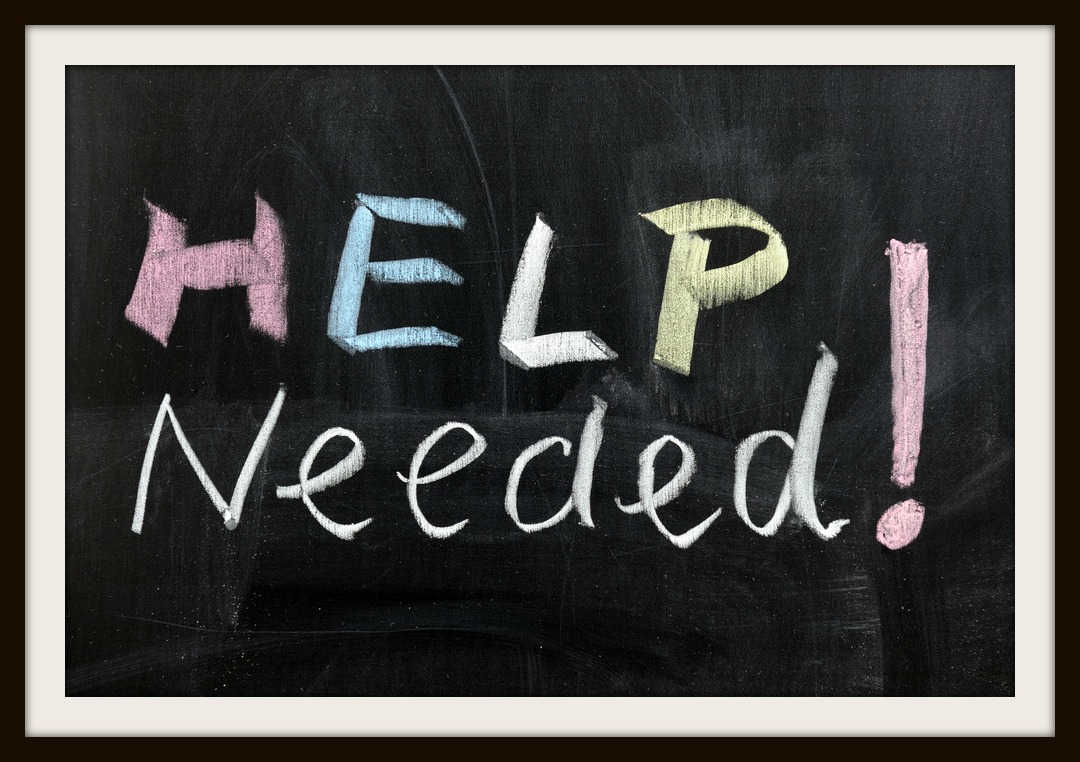 Treasurer (2025-27) Volunteer; ~10 hrs/week
Tim Pollock
740-624-2351
 
tim@synodofthecovenant.org
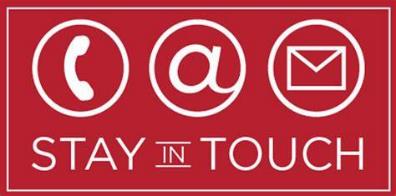 www.synodofthecovenant.org
Newsletter:  www.synodofthecovenant.org/contact 
Facebook:  Find/Follow “Synod of the Covenant”
YouTube:  Subscribe to “Synod of the Covenant”